Ballyleague National SchoolEnrolment 2024/2025Open EveningMonday, 29th January 2024from 3:15 to 4:15All new entrants invited to attend
If unable to attend the Admission Form is available to download from 
School Website: www.ballyleaguens.com 

Or request by      043 3321906   or by email       ballyleaguens@gmail.com
Gymnastics Workshop
World Cup Rugby Blitz
Visit to Atlantaquaria, Galway
Hallowe’en Dress Up
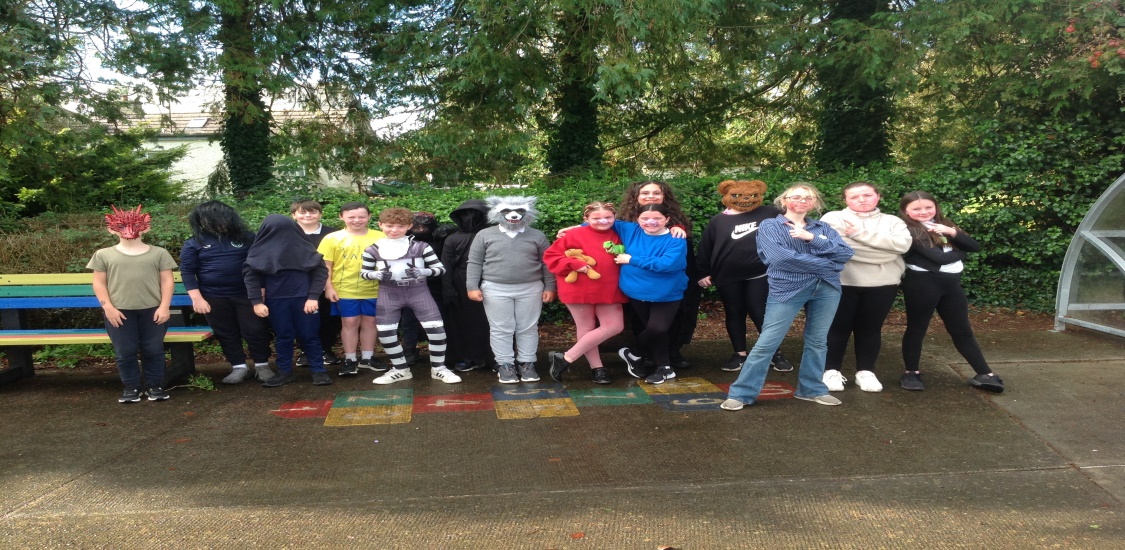 Goal Jersey Day
Art Work
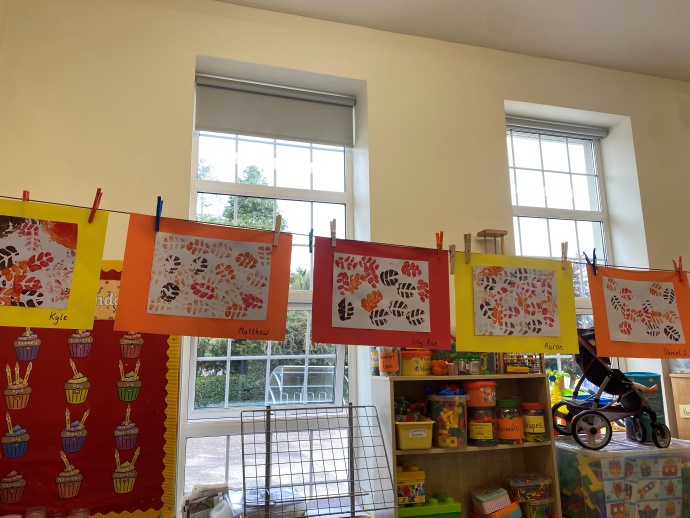 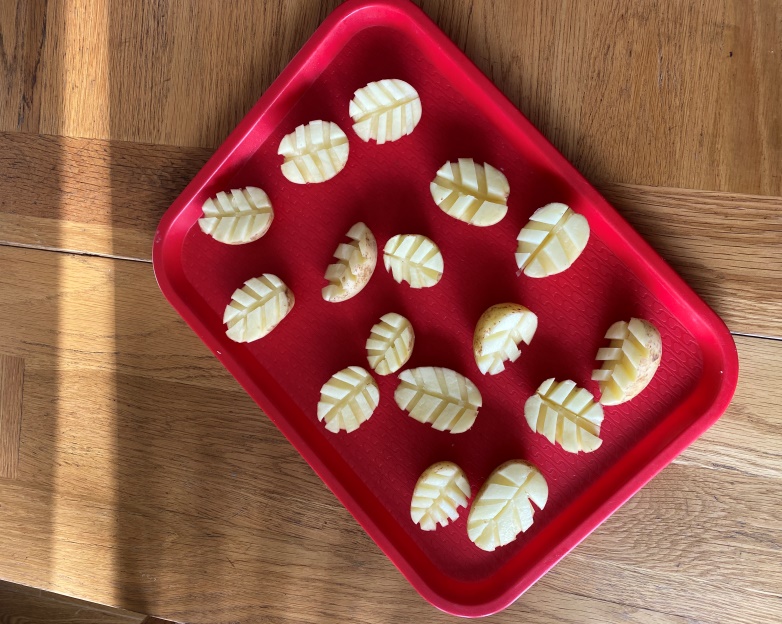 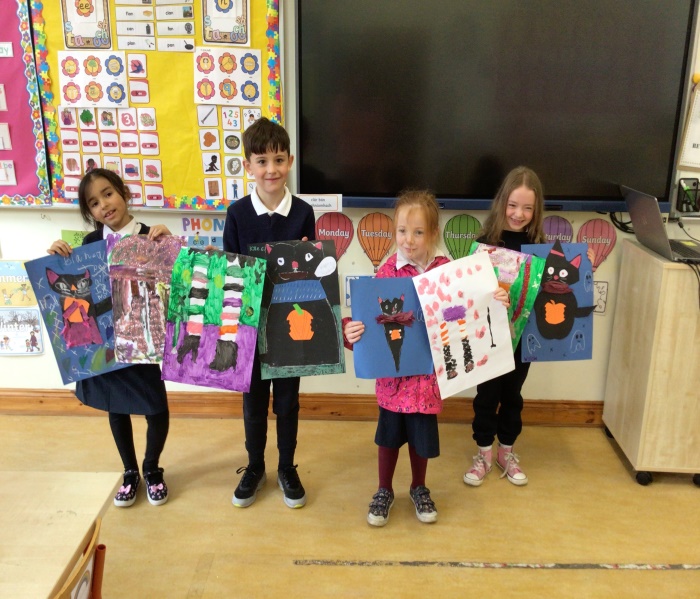 An Gorta Mór Project
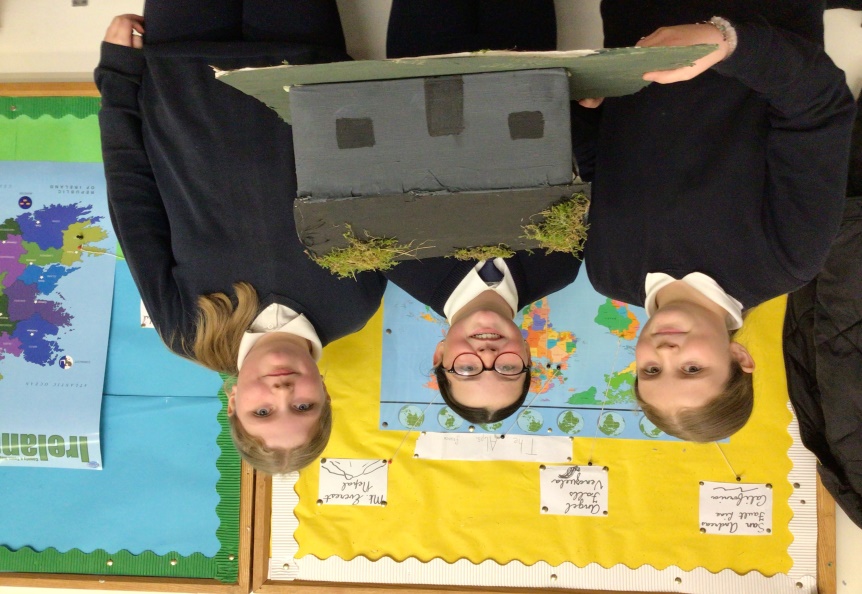 Drumming Workshop